CPFTA Import Analysis
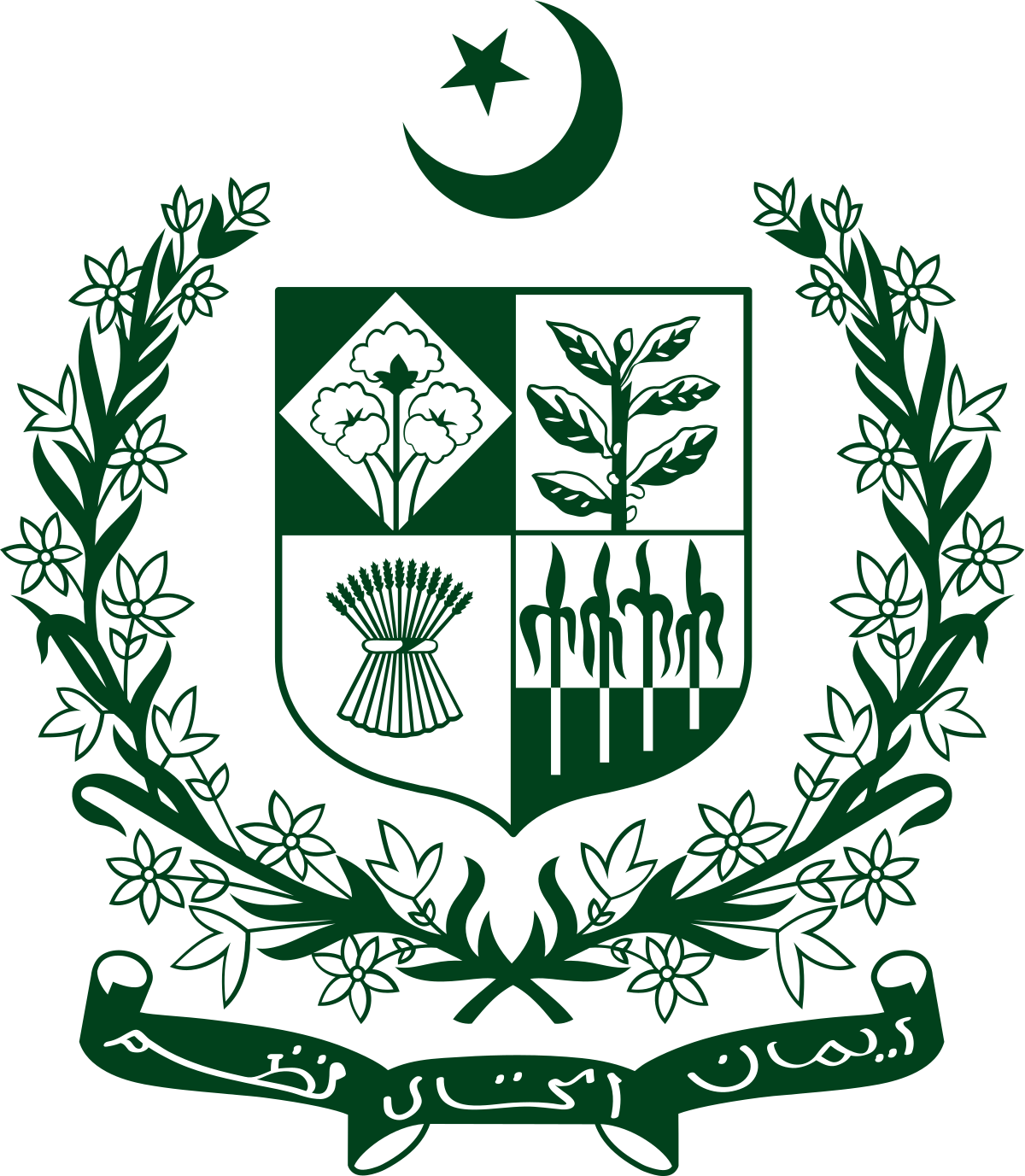 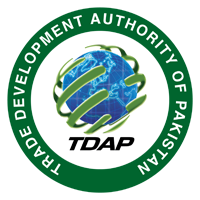 Salman Raza
Trade Development Authority of Pakistan
1
Contents
Pakistan Imports
CPFTA Impact on Imports
01.
02.
Total Imports in Pakistan from the World
Counterfactual of Trade with respect to CPFTA
CPFTA Concession Comparison
CPFTA Impact 2006 -2018
03.
04.
How CPFTA has impacted imports and which sector grew
Tariff categories and concession comparison
CPFTA Classification
Import Shift
05.
06.
Classification based on nature of goods with percentage of import share
China Import shift happened in sectors like Fertilizer etc.
CPFTA Findings and 
Recommendations
Cases from CPFTA
07.
08.
Cases of DAP, Cotton Yarn and Iron and Steel .
CPFTA findings and recommendations.
Pakistan Imports from World
3
[Speaker Notes: Exports on fob grew by 27.8 percent during Jul-Apr FY2022 and reached $ 26.8 billion. Imports on fob grew by 39.0 percent during Jul-Apr FY2022 and reached $ 59.8 billion ($ 43.0 billion last year). Resultantly, the trade deficit (Jul-Apr FY2022) reached $ 32.9 billion as against $ 22.0 billion last year.]
CPFTA Impact
10 Billion USD
4
[Speaker Notes: Commodity Price Increase ranged 80% therefore imports increased due to that]
CPFTA Impact on Import Partners
https://unctad.org/news/china-rise-trade-titan
5
CPFTA Impact at HS-08 (1000 USD) 
(2006-2018)
6
Tariff Reduction Tracks
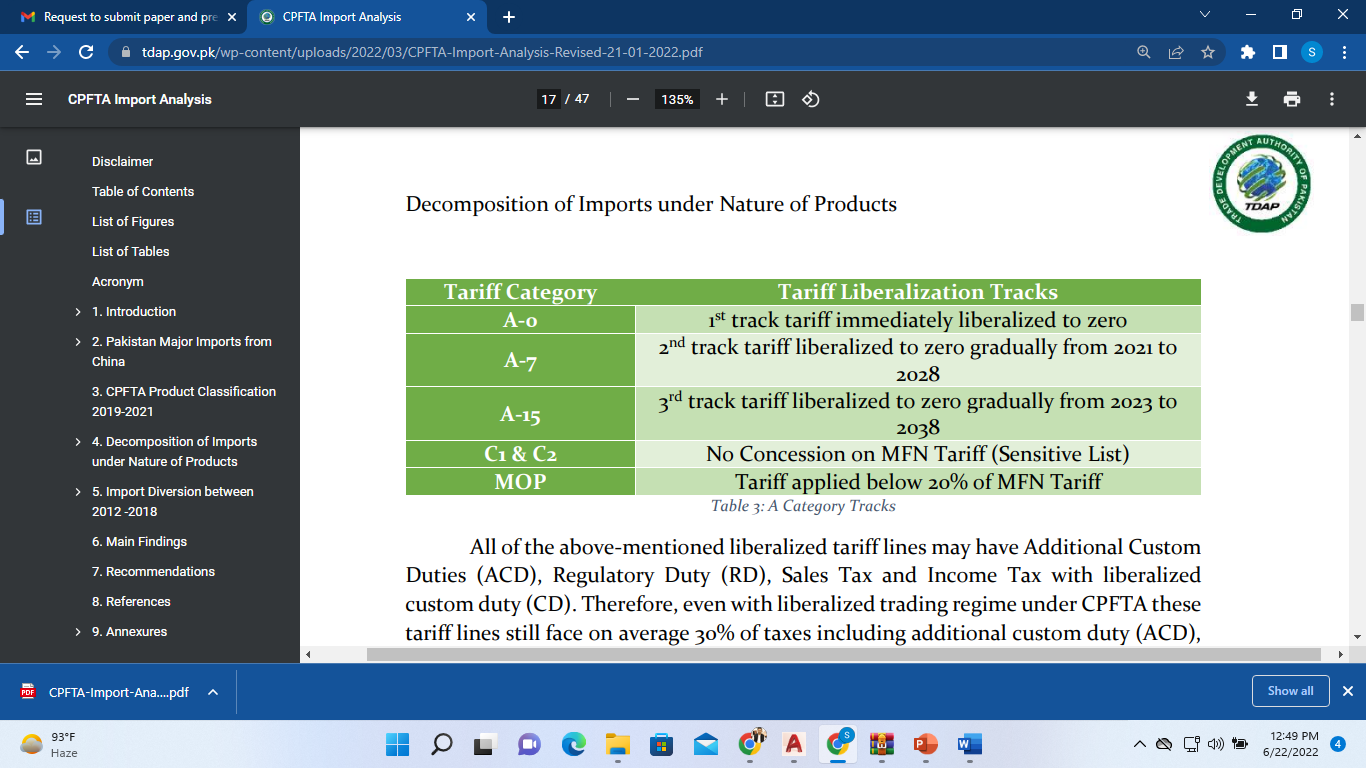 7
[Speaker Notes: Margin of Preference means the percentage difference between the Most- Favoured-Nation (MFN) rate of duty and the preferential rate of duty for the like product, and not the absolute difference between those rates.]
CPFTA Impact at HS-08 (2018)
Out of Top 10 imports of Pakistan other than Petroleum products, Natural Gas, Palm Oil and Soya Beans China has the largest share in following
31053000, Diammonium phosphate (DAP) worth USD 649 Million
Next Top import from China worth 358 Million USD falls in category of top 30 imports
China has diversified its exports in Pakistan
8
Concessions given by Pakistan under CPFTA Phase-II
9
[Speaker Notes: Article 79(2) of give provision for integration of amended protocol in China Pakistan Free Trade Agreement. Chapter XII: Final Provisions under Article 79 states that 1. The Parties may agree on any amendment to this Agreement. 2. When so agreed, and entered into force according to Article 81 (Entry into Force), the amendment shall constitute an integral part of this Agreement.  
Chapter XII: Final Provisions under Article 79 states that 1. The Parties may agree on any amendment to this Agreement. 2. When so agreed, and entered into force according to Article 81 (Entry into Force), the amendment shall constitute an integral part of this Agreement.]
Concessions comparison (Pakistan)
10
[Speaker Notes: Margin of Preference means the percentage difference between the Most- Favoured-Nation (MFN) rate of duty and the preferential rate of duty for the like product, and not the absolute difference between those rates.]
Concessions comparison(China)
11
[Speaker Notes: Pakistan’s exports at the moderate track were adversely hit due to China’s further FTAs with ASEAN and other competitors.
In terms of trade value under Phase-I, 60% (45%+15%) of Pakistan’s imports from China were liberalized at 0-5% tariff. Remaining 40% of Pakistan’s imports were under the protected list (No concession+20% MOP).]
Top 10 Imports from China
12
Classification of Goods
Definitions of the categories generated are taken from UNCTAD report (Nations, 2013). 
Primary products or raw materials: comprise materials and resources used in the productive process at the first stage of manufacturing process. 
Intermediate products: comprise semi-finished goods that are used in the production of other products.
Consumer products: those that are intended for final consumption. 
Capital goods: manufacturing goods such as machinery that are intended to be used in the production of other goods.
13
Impact of CPFTA Phase-II
14
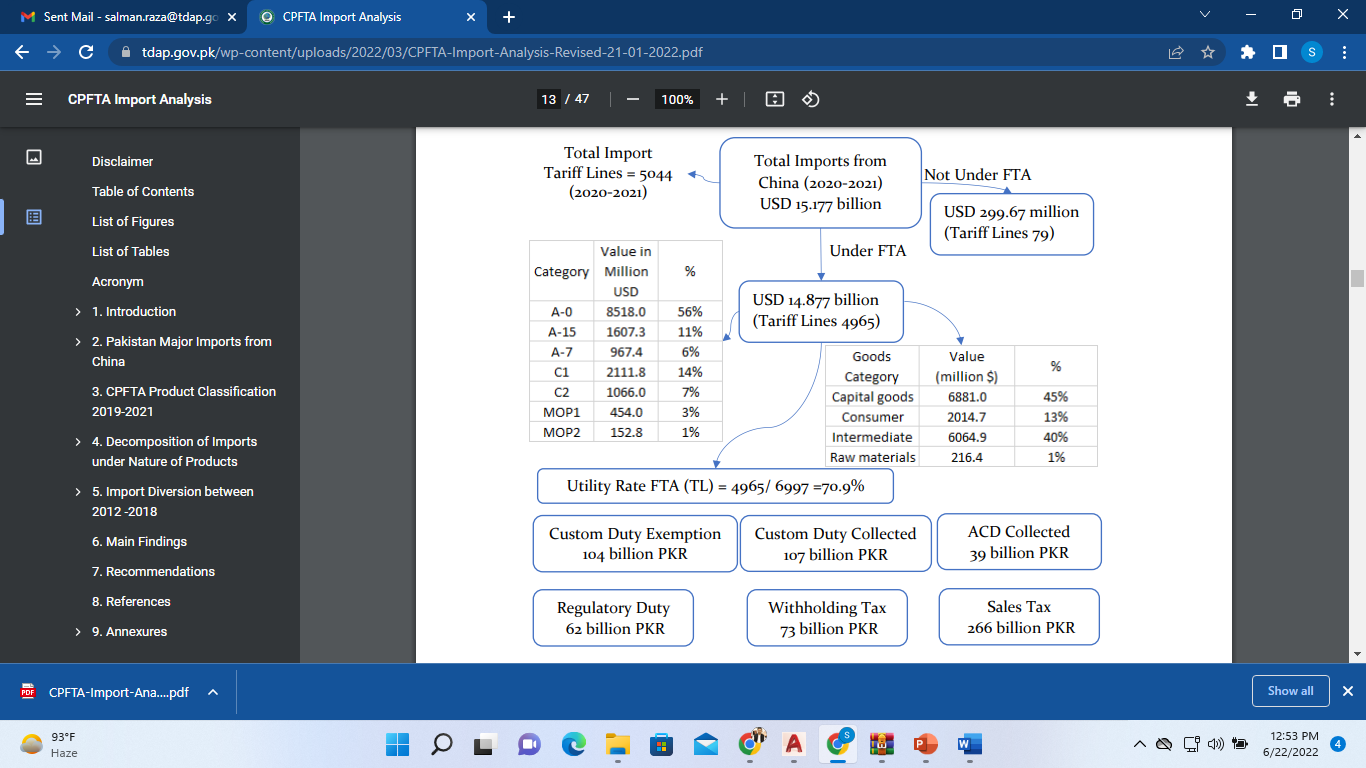 15
Raw Material imports under A Category
16
Intermediate Goods under A Category
17
Consumer Goods under A Category
18
Capital Goods under A Category
19
Snapshot of Classification
Total Trade under A Category
USD 9.3 Billion (3274 Tariff Lines)
Capital Goods
3.9 billion (668 TL)
Raw Material
$ 205.8 million (119 TL)
Intermediate Goods
3.8 billion (1098 TL)
Consumer Goods
715 million (675 TL)
30.3% (FTA)
1.6% (FTA)
680 million worth of goods include miscellaneous items which are not categorized under these headings
5.56% (FTA)
29.57% (FTA)
5.29% (FTA)
20
Import Shift 2012 to 2018
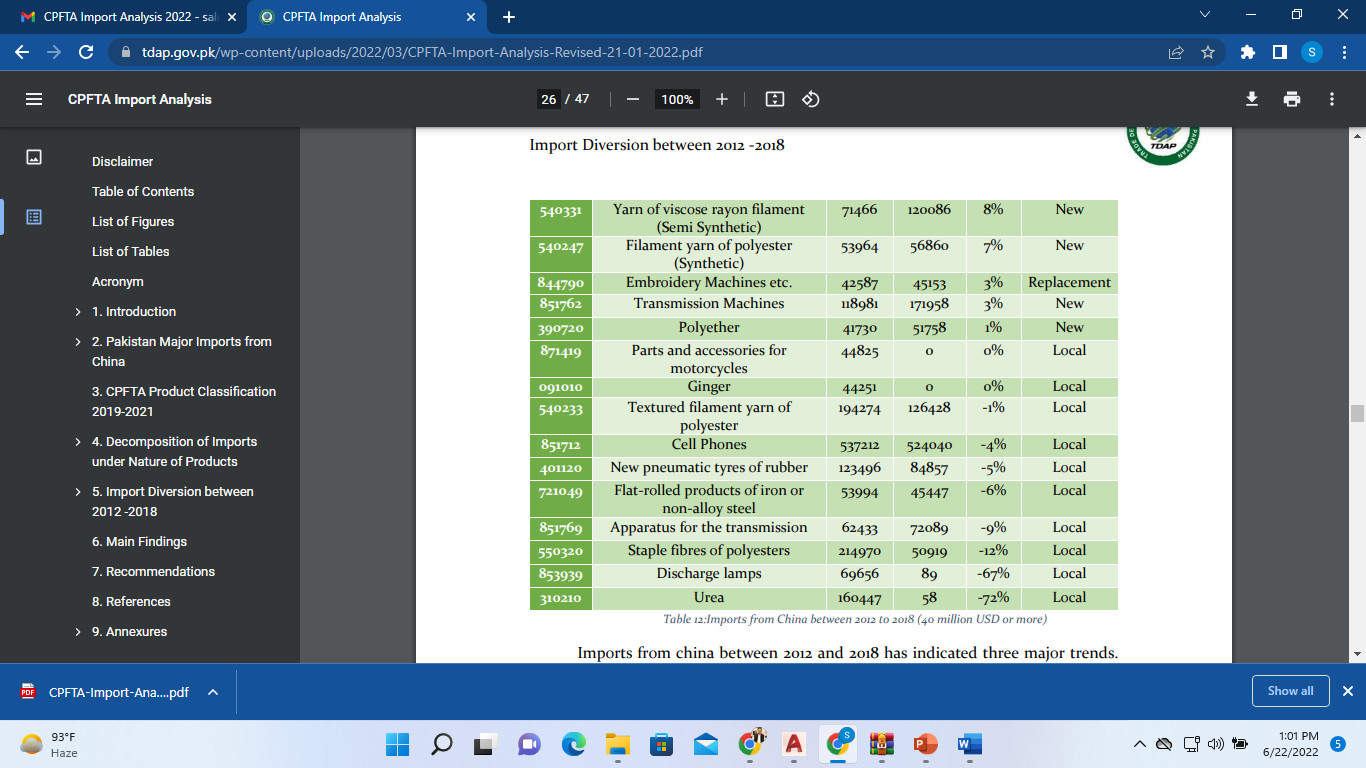 21
Source: Trade Map
Case of DAP Fertilizer
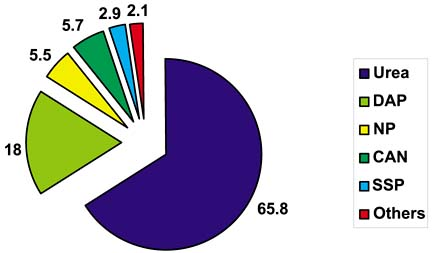 DAP Demand: 2.1 Million Ton
One 50 kg bag is required for two times a year on average for one acre.
Fauji Fertilizer is the only producer
Source: FAO & Argus
22
DAP Reserves
23
Source: Geological Survey by USA & Trade map
DAP Exporters
377 $/ton
Price Average (2018, 2019 and 2020)
355 $/ton
371 $/ton
333 $/ton
330 $/ton
346 $/ton
362 $/ton
24
Source: Trade Map
DAP Import Origins
25
Source: Weboc
CPFTA Impact on DAP
CPFTA has provided import orientation for local importers and producers 
DAP fertilizer is stagnant for almost last 5 years to a level of 700,000 tons which is only 33% of local demand. 
Pakistan was saved from price impacts during Pandemic as fertilizer importers in Pakistan immediately imported DAP fertilizer at a rate of 600 USD/ton unlike Indian importing price of 700 USD/ton.
26
Possible Way out
Short Term Plan
	Facilitation of chartered party agreement in order to fix price of imports may reduce import bills by taking care of price hikes 
Long Term Plan
Long term plan includes establishment of joint ventures with OCP and other integrated DAP producers 	
One such plan is of Fauji Fertilizer who is trying to build 1-million-ton plant through a joint venture with OCP a state-owned Morocco firm
Mining facilities for Phosphorous extraction in Pakistan near Hazara
27
Case of Synthetic Yarn
Globally synthetic fiber based to cotton yarn-based textile ratio is 70:30. 
Polyester yarn fabric is imported as lacra (Stretchable yarn one sided and two sided), nylon and other fabrics
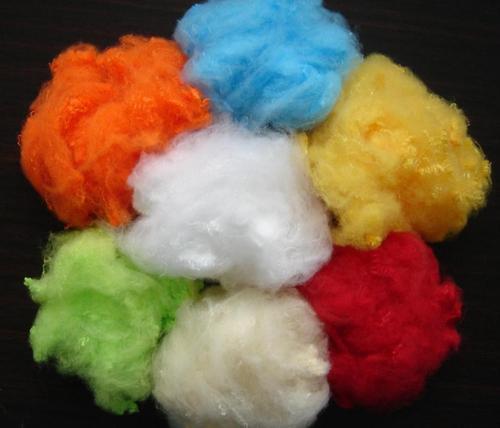 Polyester yarn raw materials mainly include Polyester Staple Fiber bearing an HS code 55032010 & 55032090.
Equal or more than 2 denier
Less than 2 denier
28
Tariff Comparison
Pakistan’s local producers of polyester fiber are unable to match international market prices
Polyester fiber face almost 33% duty which is similar to peer countries like Bangladesh with 27%. 
Anti-dumping duties are still under the process of review as those were applied between 2015 to 2020
29
CPFTA Impact
CPFTA has not targeted this sector 
Both the tariff lines for polyester synthetic fiber and under No concession list or under A-15 category
Synthetic fiber producers need to pay higher duties making synthetic fiber-based textile products expensive.
Demand of manmade fiber is consistently declining across the globe.
30
Case of Cotton
Pakistan is unable to produce finest quality Textile products due to unavailability of long staple fiber. 
Pakistan mainly produce Denim products due to availability of short or medium staple cotton fiber.
Bangladesh apply 5 % duty. China 0%
31
Pakistan Cotton Situation
Indian Cotton yield in quantity and in quality has increased since 1992 from 11.89 million 170 kg bales (265 Kg per hectare) to 36.5 million 170 kg bales (459 Kg per hectare) in 2020 (67% Increase)
Pakistan produced 12.8 million 170 kg bales (767 kg per hectare) in 1992 to 4.5 million 170 kg bales (700 kg per hectare) in 2021. (67 % Decrease)
China has given zero duty concession on Hybrid Cotton seed while Pakistan has not included in concessionary list
32
Case of Iron and Steel
Data is taken for Fiscal year (2020-2021)
33
Tariff Comparison
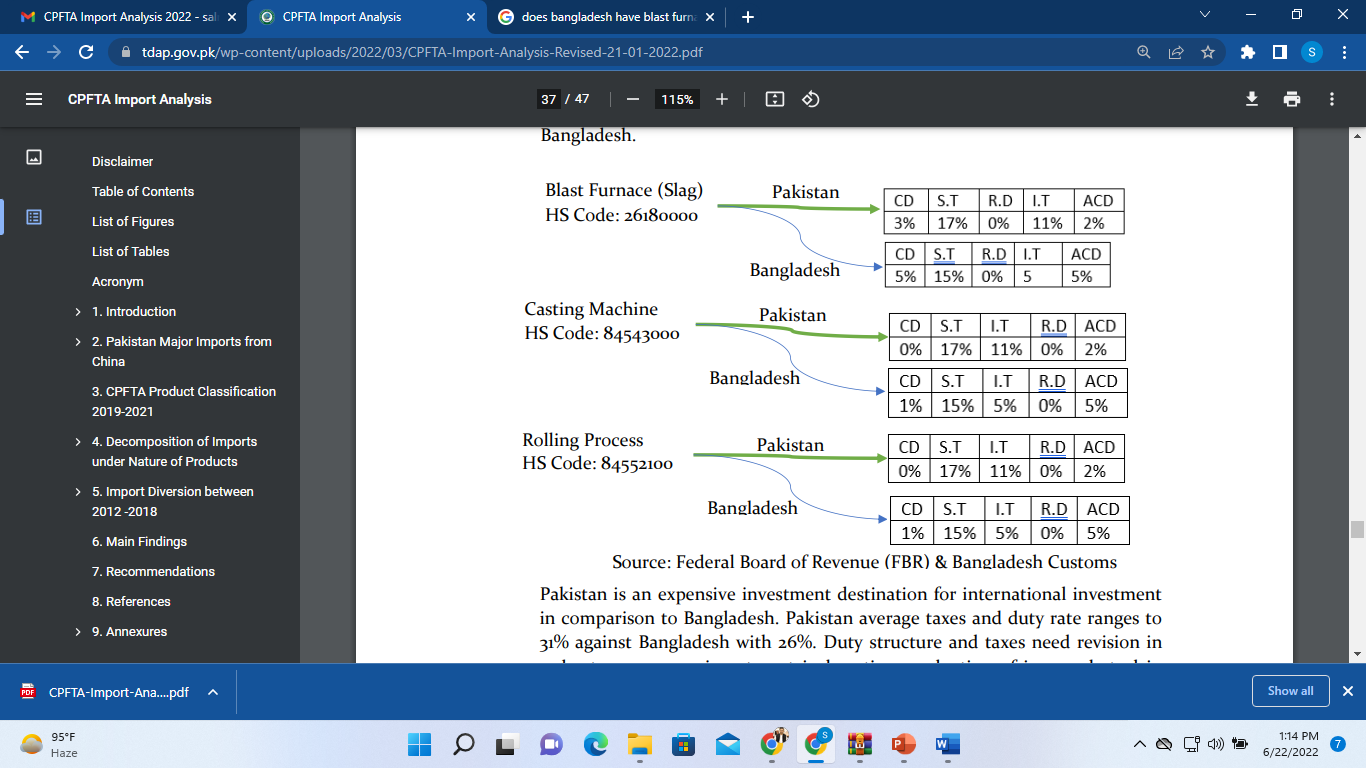 34
CPFTA Impact
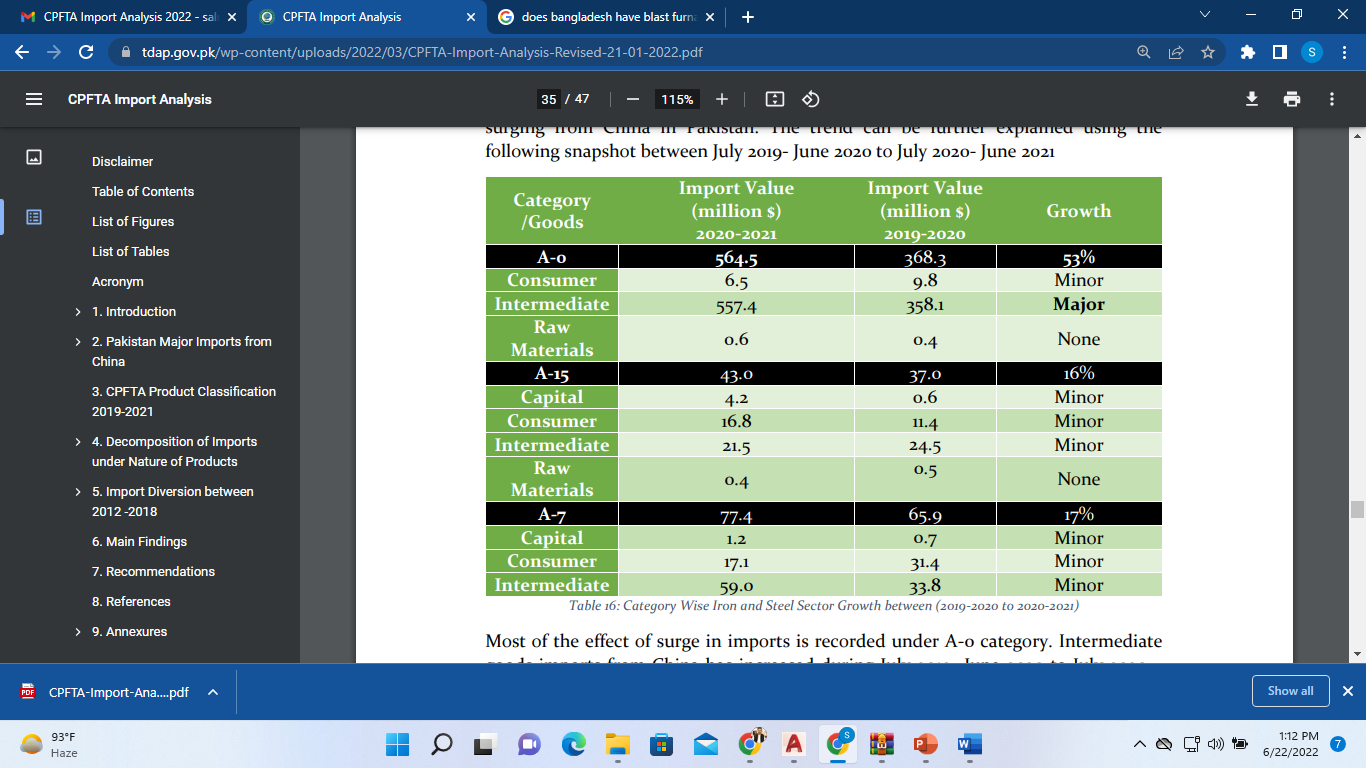 35
Iron and Steel Way out
FUNNEL DIAGRAM SLIDE
Solutions
Solutions
Reducing taxes (25%)
65% % of high-quality iron ore reserves
Solutions
Solutions
Investment for Blast Furnace
Removing SROs related to manufacturer advantage
Solutions
Solutions
More than 81 Industries
Reduction or removal of ACD
CPFTA Impact Main Findings
Impact
Impact
10 billion USD Diversion to China
Capital Goods constitute 45% of total imports from China
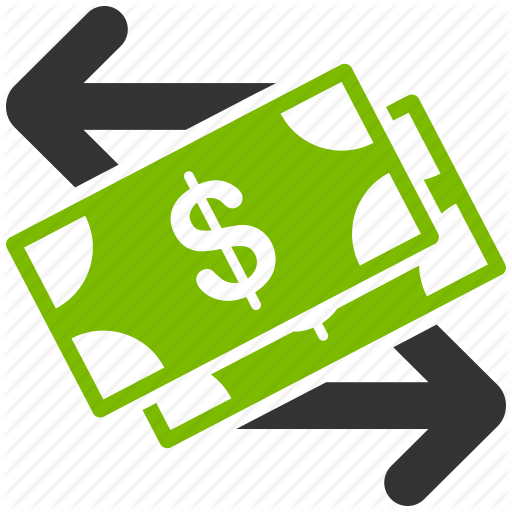 Out of the total traded tariff lines 94% tariff lines falls under CPFTA
Intermediate goods constitute 40% of total imports from China
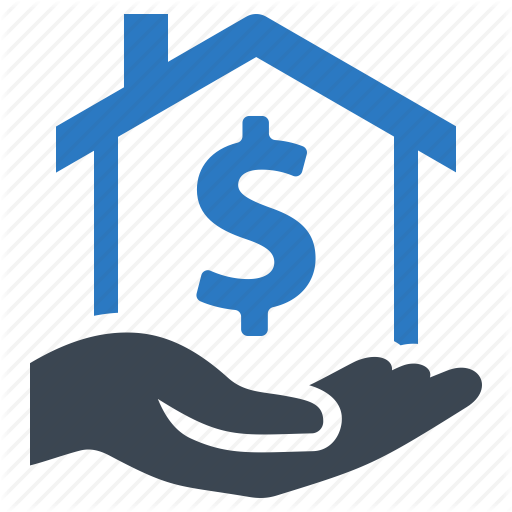 With yearly 25% increase Consumer Goods are 13%
72% of A Category & 83% of MOP
China share as importing partner 11% (2008) to 27% (2020)
Imported raw material consist of Agricultural products
DAP, Machinery, Antibiotics and Motorcycle imports shifted to China
Most imported Capital Goods include Semiconductor
37
Recommendations
AGENDA SLIDE
1
2
3
Consumer Goods Review
Intermediate Goods Review
DAP import Substitution
Joint Ventures and Chartered Party Agreement
Product based approach regarding intermediate goods concession .
Duties on Consumer Goods must be revised
4
6
5
Domestic Industrial 
Alignment
Capital Goods Diversification
Economic Sector
Support
a complete review at HS 8 level is required.
Strategy of supplementing economic sectors
Strategic Concessions to Semiconductor Chip Making
THANK YOU
